KRUH, KRUŽNICA                      A ICH VLASTNOSTI
K
k
Toto je kružnica so stredom S.
x
S
k
Toto je kruh so stredom S.
x
Kruh je plocha ohraničená kružnicou vrátane nej samej.
S
K
Rozhodni, či sa predmet podobá na kruh alebo kružnicu.
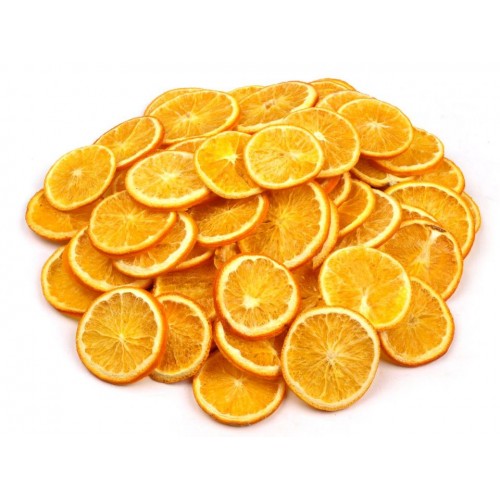 kruh
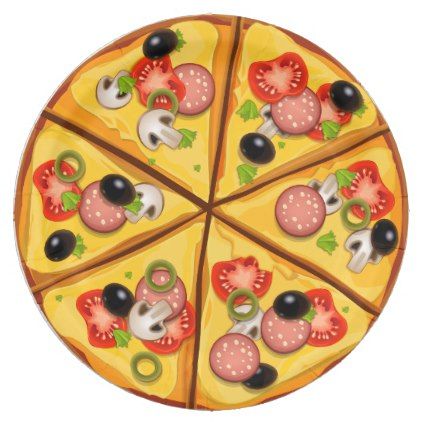 kruh
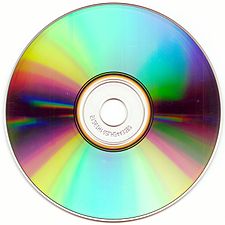 kruh
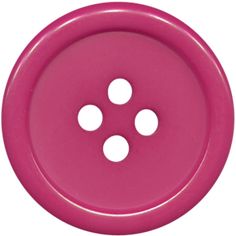 kruh
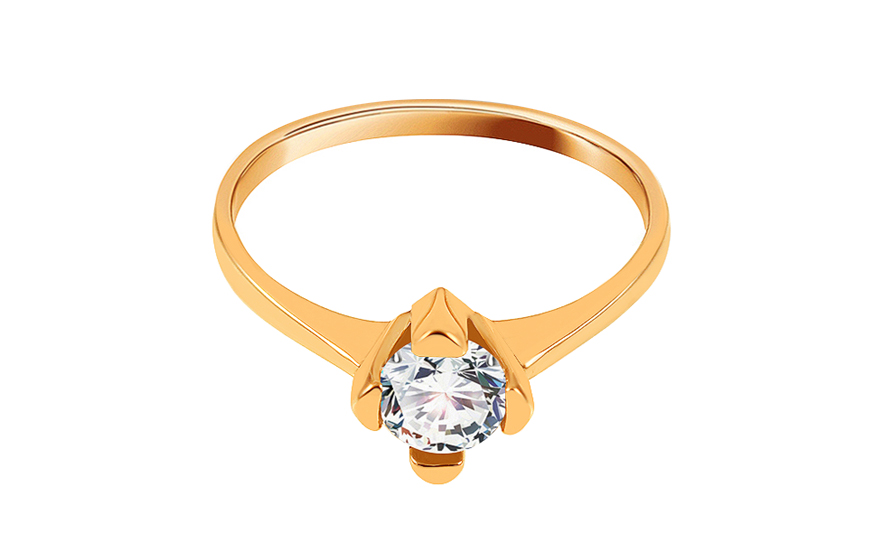 kružnica
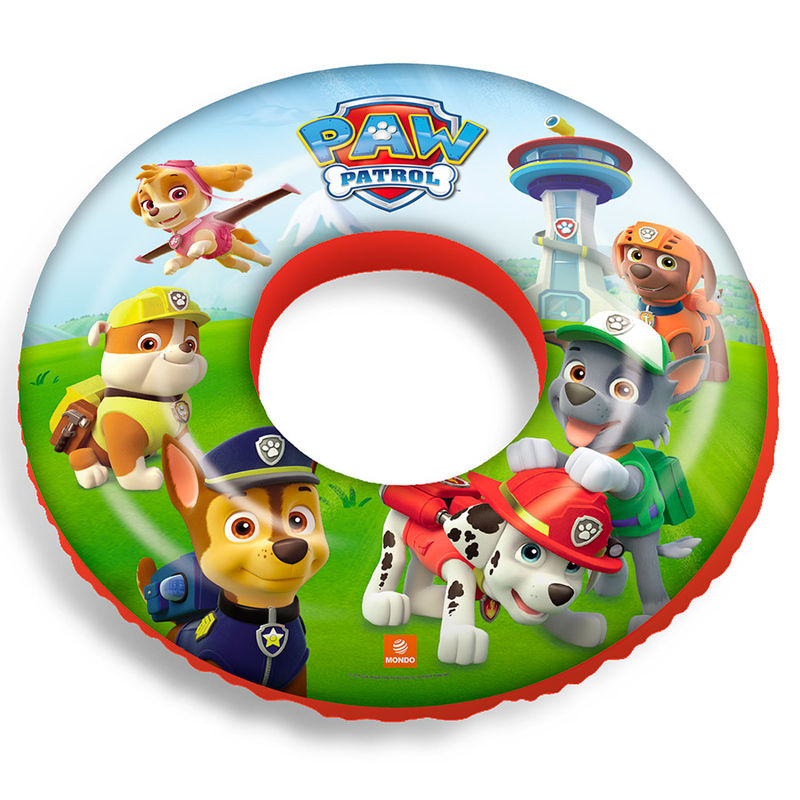 kružnica
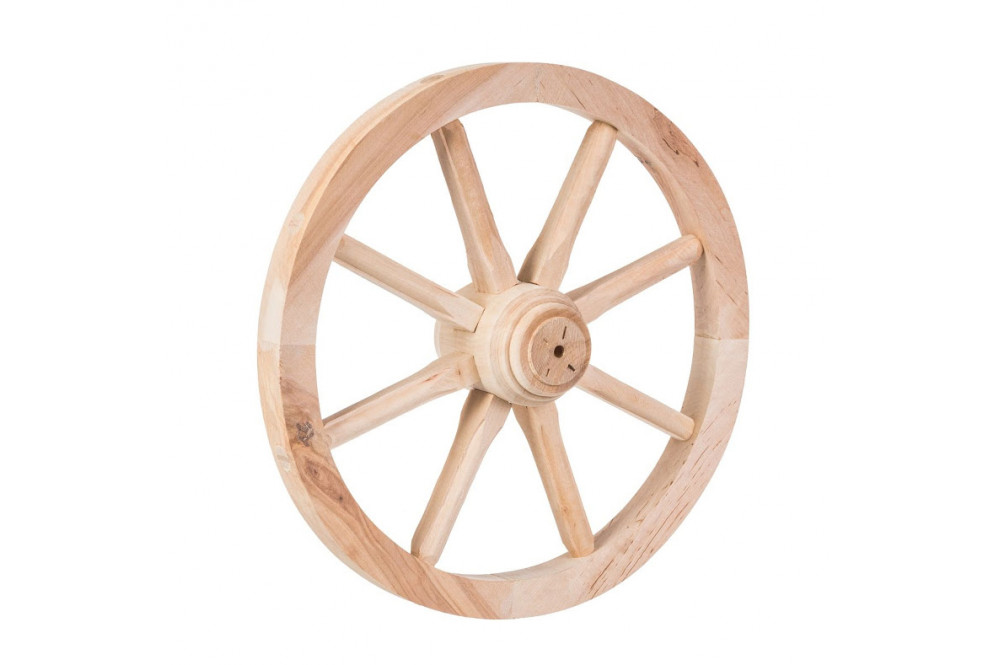 kružnica
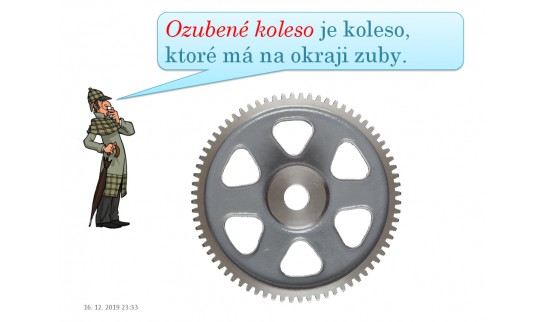 kružnica
Na kruhu alebo kružnici meriame viacero údajov. K základným paria polomer a priemer.  
 














 



Polomer je označený modrou čiarou.      Priemer je označený zelenou čiarou.
x
x
S
S
k
K
Polomer kružnice
Je vzdialenosť 
medzi ľubovoľným bodom kružnice a stredom kružnice.
 Označujeme ho malým písmenom r.
x
A
r
/SA/ = polomer kružnice
S
k
Polomer kruhu
Je vzdialenosť 
medzi stredom kruhu a okrajom kruhu.
 Označujeme ho malým písmenom r.
B
x
r
/SB/ = polomer kruhu
S
K
x
d
O
P
S
/OP/ = priemer kružnice
k
Bod patrí / nepatrí kružnici
U
x
x
G
Z
x
C
E
S
Body Z, U, E patria kružnici k.
k
Body C, G nepatria kružnici k.
Bod patrí / nepatrí kruhu
U
x
x
G
Z
x
C
E
S
Body Z, U, E, C patria kruhu K.
K
Bod G nepatrí kruhu K.
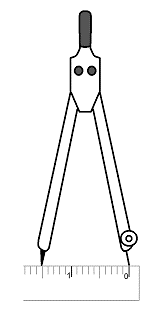 Na rysovanie kružníc a kruhov používame kružidlo. 
Kružidlo má rúčku a dve nohy.
Jednu nohu končiacu ihlou  a druhú nohu končiacu tuhou. Tuhu strúhame do tvaru mostíka.

Kružnicu aj kruh rysujeme: 
Najprv si popri pravítku natiahneme do kružidla dĺžku polomeru.
Potom zapichneme kružidlo ihlou do vopred určeného stredu.
Kružidlo stočíme zachytením rúčky kružidla medzi palcom a ukazovákom okolo zapichnutej nohy.
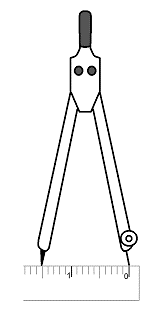 rúčka
noha končiaca ihlou
noha končiaca tuhou
Ako držím kružidlo?
Kružidlo držím jednou rukou.
Hrot kružidla zapichnem do vyznačeného stredu kružnice.
Rysujem tak, aby som vytváral oblúk.
Pri rysovaní primerane tlačím na hrot kružidla.
Ako rysujem kružnicu?
Vyznačím si stred kružnice.
x
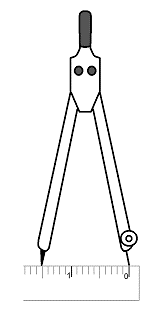 x
Pomenujem tento bod.
S
Do kružidla vezmem daný polomer kružnice.
x
r
Narysujem kružnicu s daným polomerom.
S
k
Pomenuj kružnicu písmenom malé k.
str.84/ú3
a
D
C
B
A
DÚPOKÚS SA NARYSOVAŤ ĽUBOVOĽNÚ KRUŽNICU A ĽUBOVOĽNÝ KRUH!NEZABUDNI POMENOVAŤ STRED (S).NEZABUDNI POMENOVAŤ KRUŽNICU (k).NEZABUDNI POMENOVAŤ KRUH (K).VYZNAČ V NICH  POMOCOU PRAVÍTKA POLOMER (r).